Kružnice
Vypracovala: Mgr. Alžběta Pelcová
Zkus říct, jaký je rozdíl mezi KRUŽNICÍ a KRUHEM?
Kruh
kruh je geometrický útvar
je vyplněný
Kružnice
geometrický útvar
je prázdný (dutý)
Dokážeš pojmenovat správně tyto obrázky?
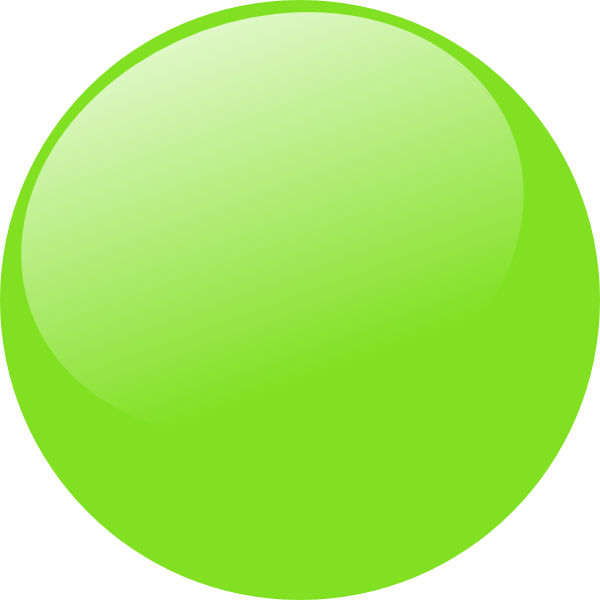 KRUŽNICE
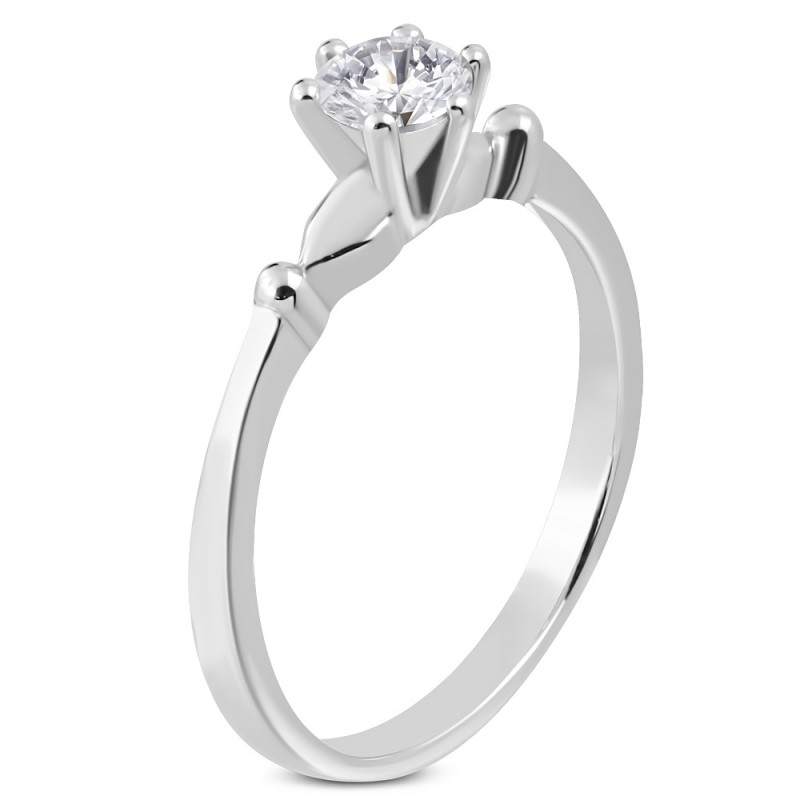 KRUH
Vyzkoušej si doma 
obkresli si cokoliv, co je kulaté
 například sklenici, minci, hrnek atd.- urči, zda se jedná o kruh či kružnici
Přečti si růžové rámečky na str. 36___________________________Projdi si cv. 1 na str. 36
Co musí mít každá kružnice
bod S – střed
poloměr (značíme r)
označení kružnice – k (malé psací)
Zkus popsat, co vidíš na obrázku
A
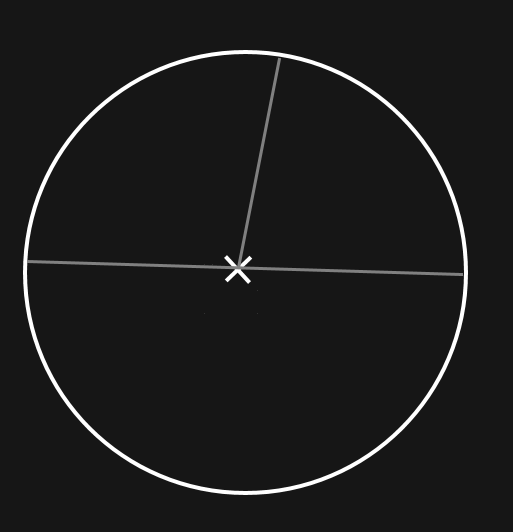 r
O
P
d
S
k
k….kružnice
S….střed kružnice k
r….poloměr (úsečka SA)
d…průměr (úsečka OP)
Napiš si zápis do školního sešitu
Přečti si růžové rámečky na str. 42
Jak narýsovat kružnici?
potřebuješ kružítko
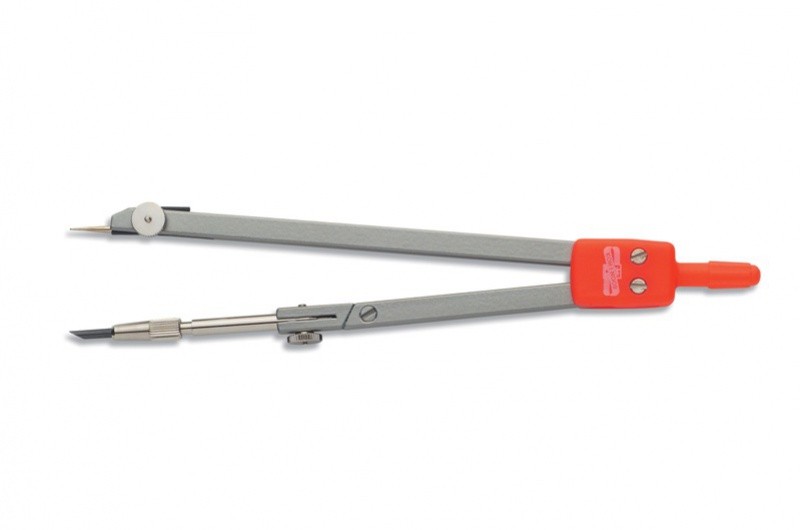 Doporučuji tohle….nejlépe se s ním pracuje!
Postup při rýsování
vyznačíme střed kružnice
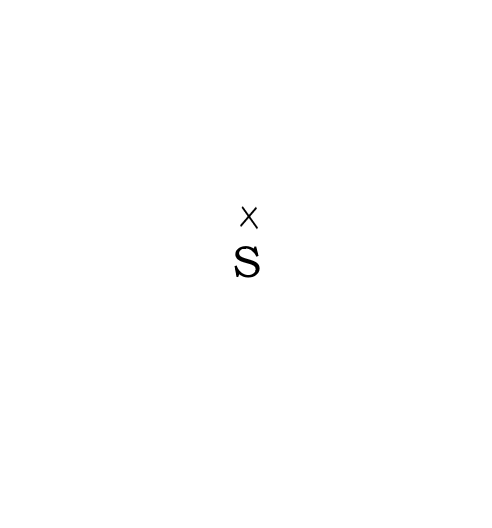 Postup při rýsování
zvolíme poloměr kružnice (rozevřením kružítka)
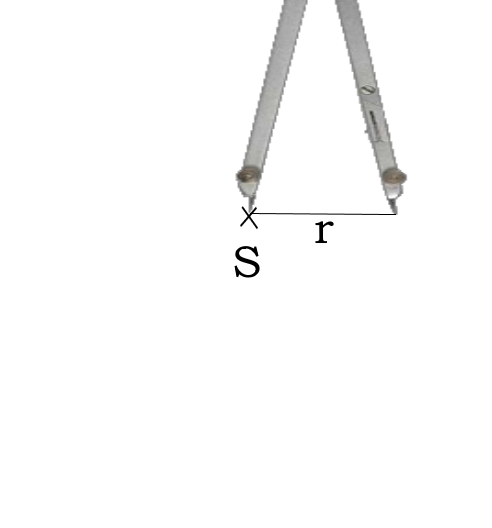 r….je libovolné
Postup při rýsování
ze středu opíšeme kružítkem kružnici
Kružítko držíme za špičku kružítka (viz video)
Zkoušej si doma narýsovat kružnici.PS: Kdo chce vyzkoušet, může zkusit mou kytičku .
TRÉNUJ RÝSOVÁNÍ KRUŽNICE
1.
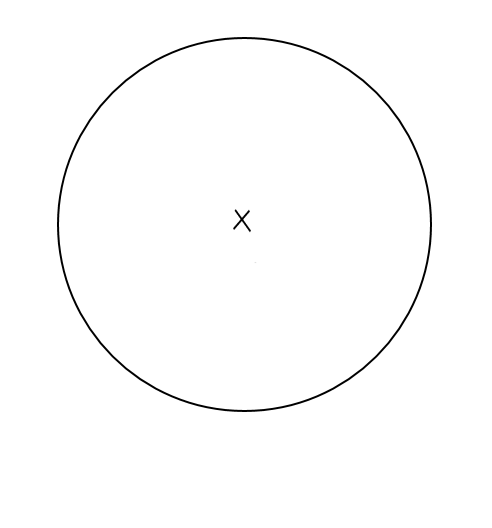 TRÉNUJ RÝSOVÁNÍ KRUŽNICE
2. Nechte si stejný poloměr! Píchněte kamkoliv do kraje kružnice a udělejte kružnici další.
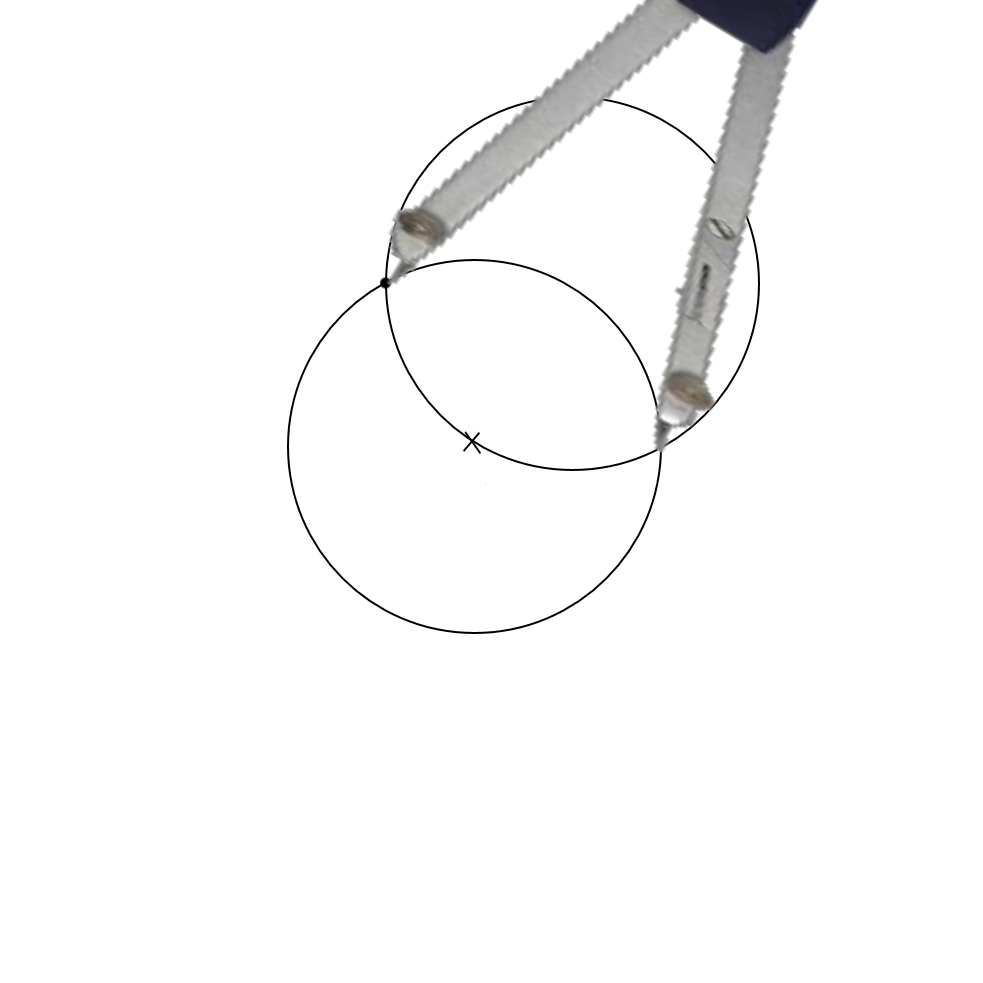 TRÉNUJ RÝSOVÁNÍ KRUŽNICE
3. Tam, kde se ti kružnice protnou, ti vznikne nový střed, ze kterého vytvoříš novou kružnici.
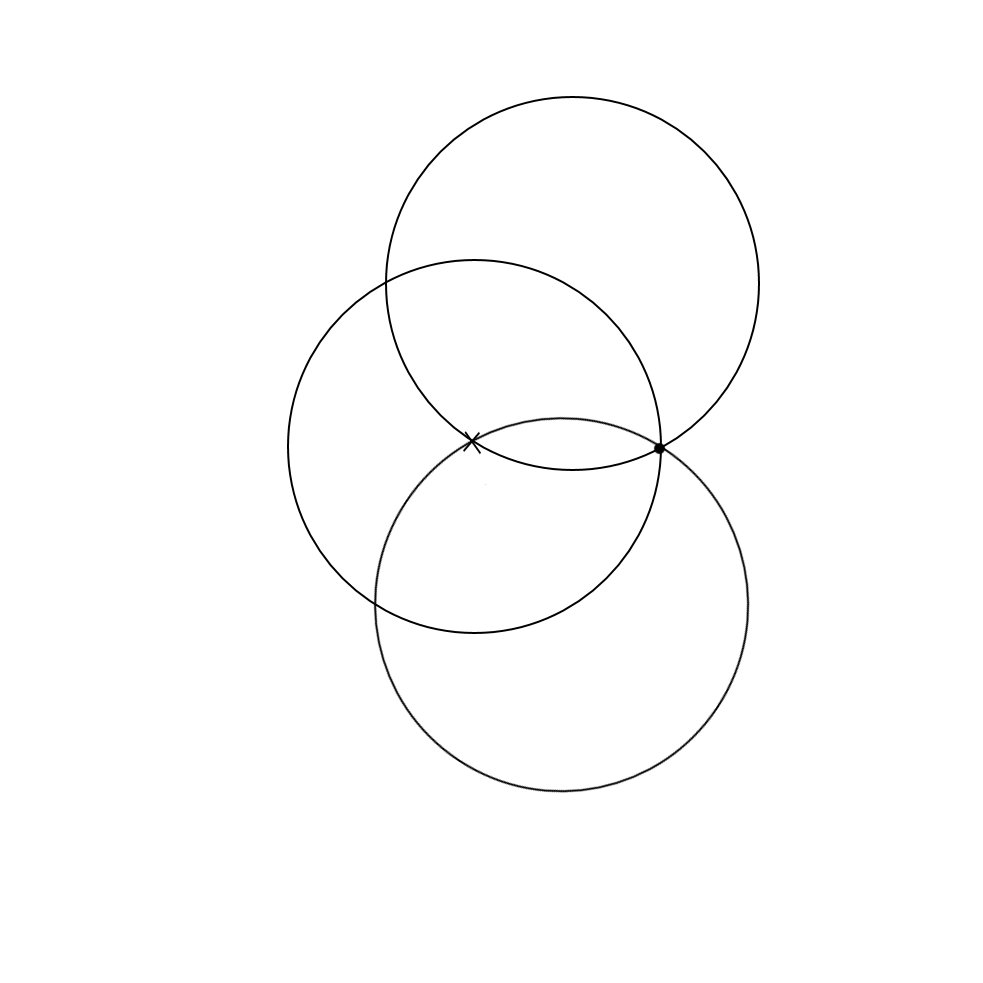 TRÉNUJ RÝSOVÁNÍ KRUŽNICE
Videonávod
TRÉNUJ RÝSOVÁNÍ KRUŽNICE
TRÉNUJ RÝSOVÁNÍ KRUŽNICE
PŘESNĚ TAKTO SE KRUŽÍTKO
PŘI RÝSOVÁNÍ NEDRŽÍ!
TRÉNUJ RÝSOVÁNÍ KRUŽNICE
TRÉNUJ RÝSOVÁNÍ KRUŽNICE
VÝSLEDEK
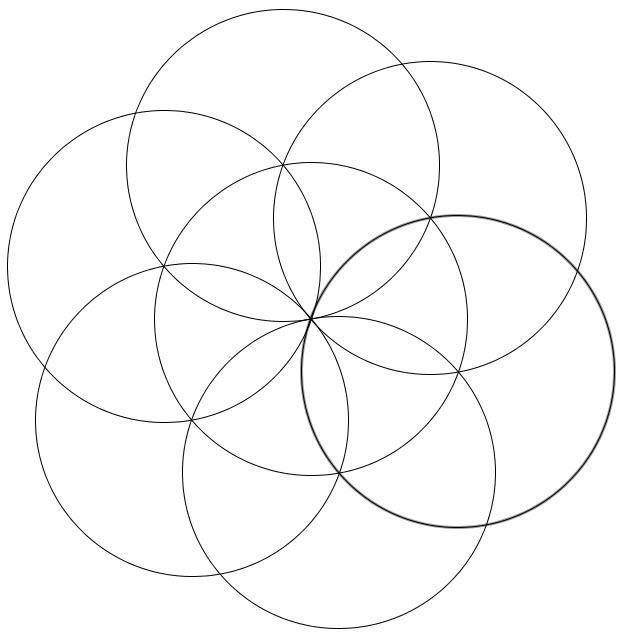 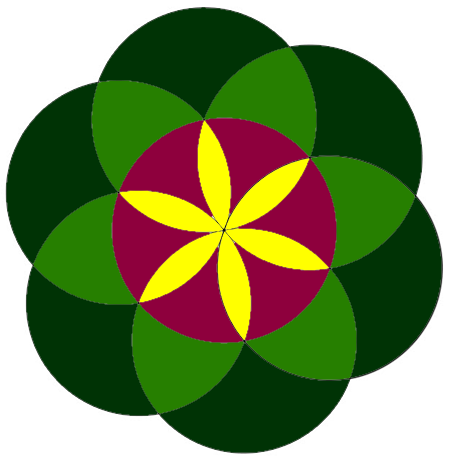 MĚJTE SE KRÁSNĚ
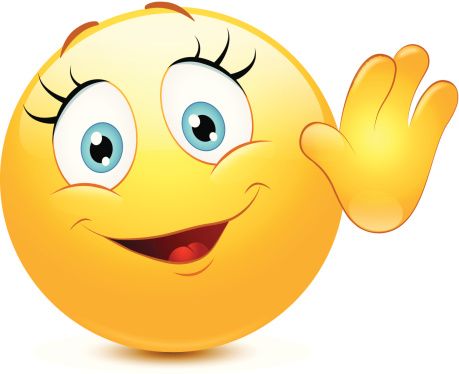